Администрация Находкинского городского округа
Дума Находкинского городского округа
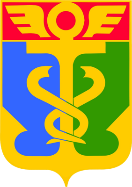 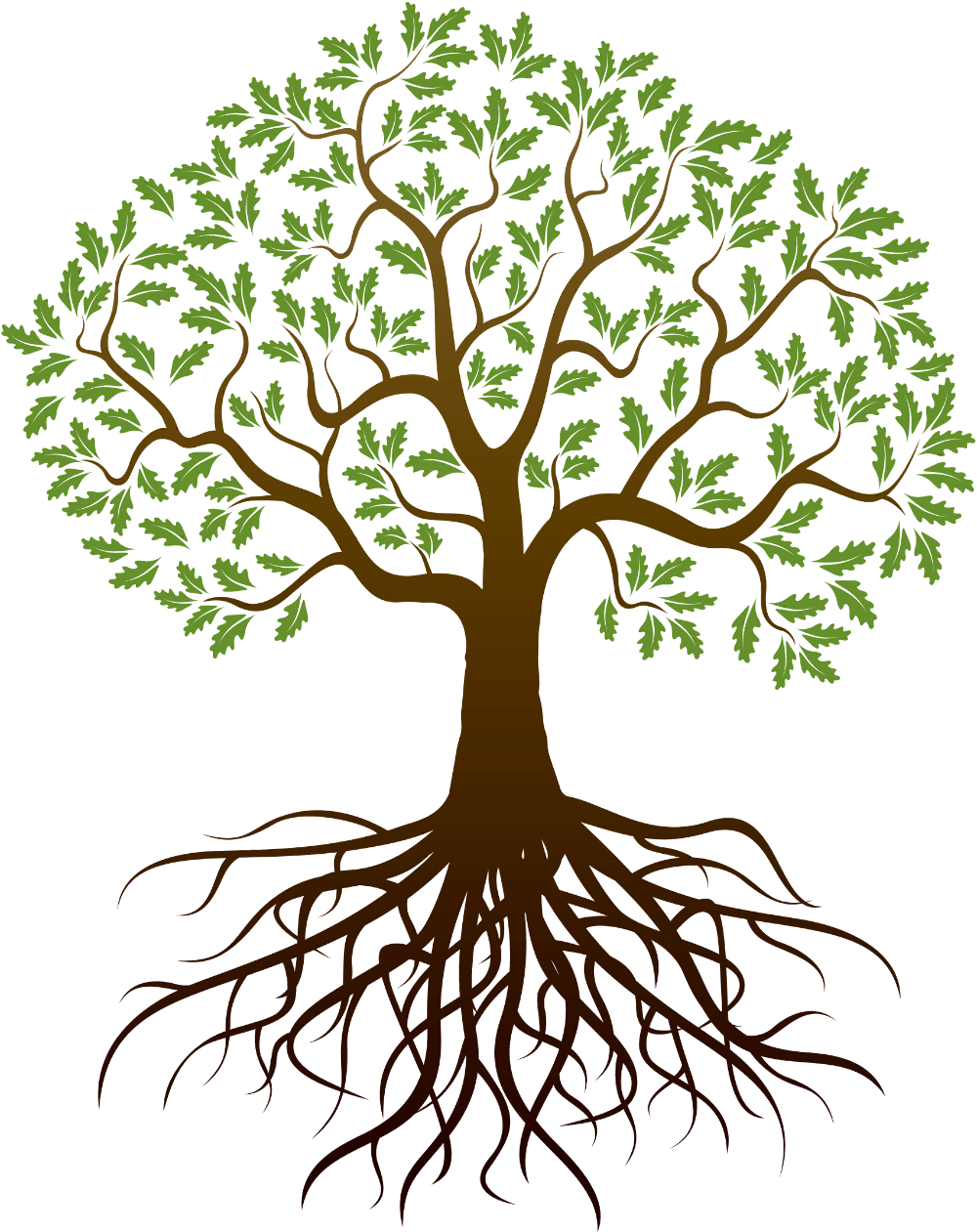 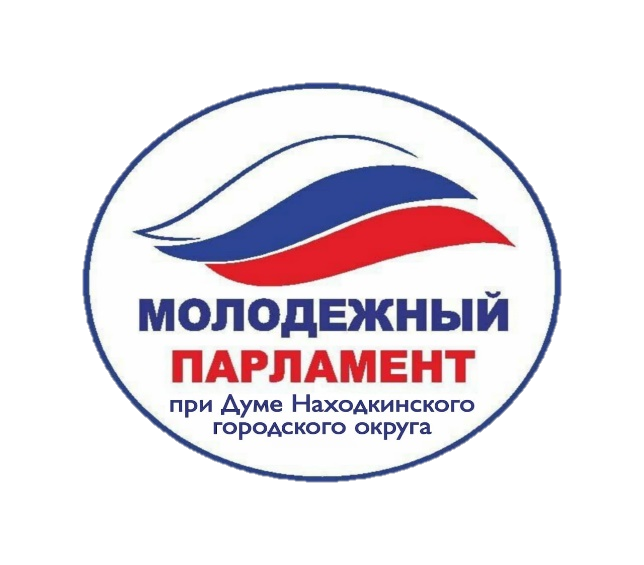 Молодежный парламент при
Думе Находкинского городского округа
Семья плюс
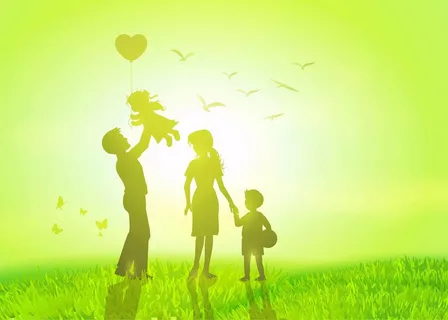 Проект по сохранению и укреплению традиционных духовно-нравственных ценностей
Находка 2024
Идея проекта
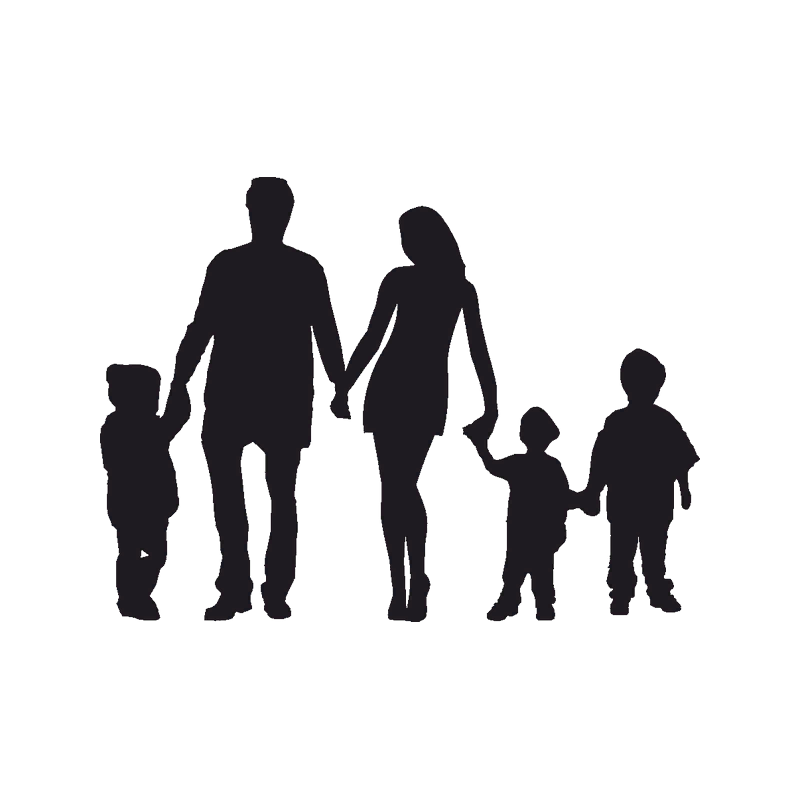 2
Семья плюс
Ресурсы
Дума Находкинского городского округа
Управление ЗАГС администрации Находкинского городского округа
Управление благоустройства администрации города
Взаимодействие с  зелеными хозяйствами и лесопитомниками
Волонтерские центры 
Семьи-участники проекта «Семья плюс» (высадка и уход за деревом, субботники на выделенных территориях)
Молодежный парламент при Думе Находкинского городского округа 
    (в качестве куратора)
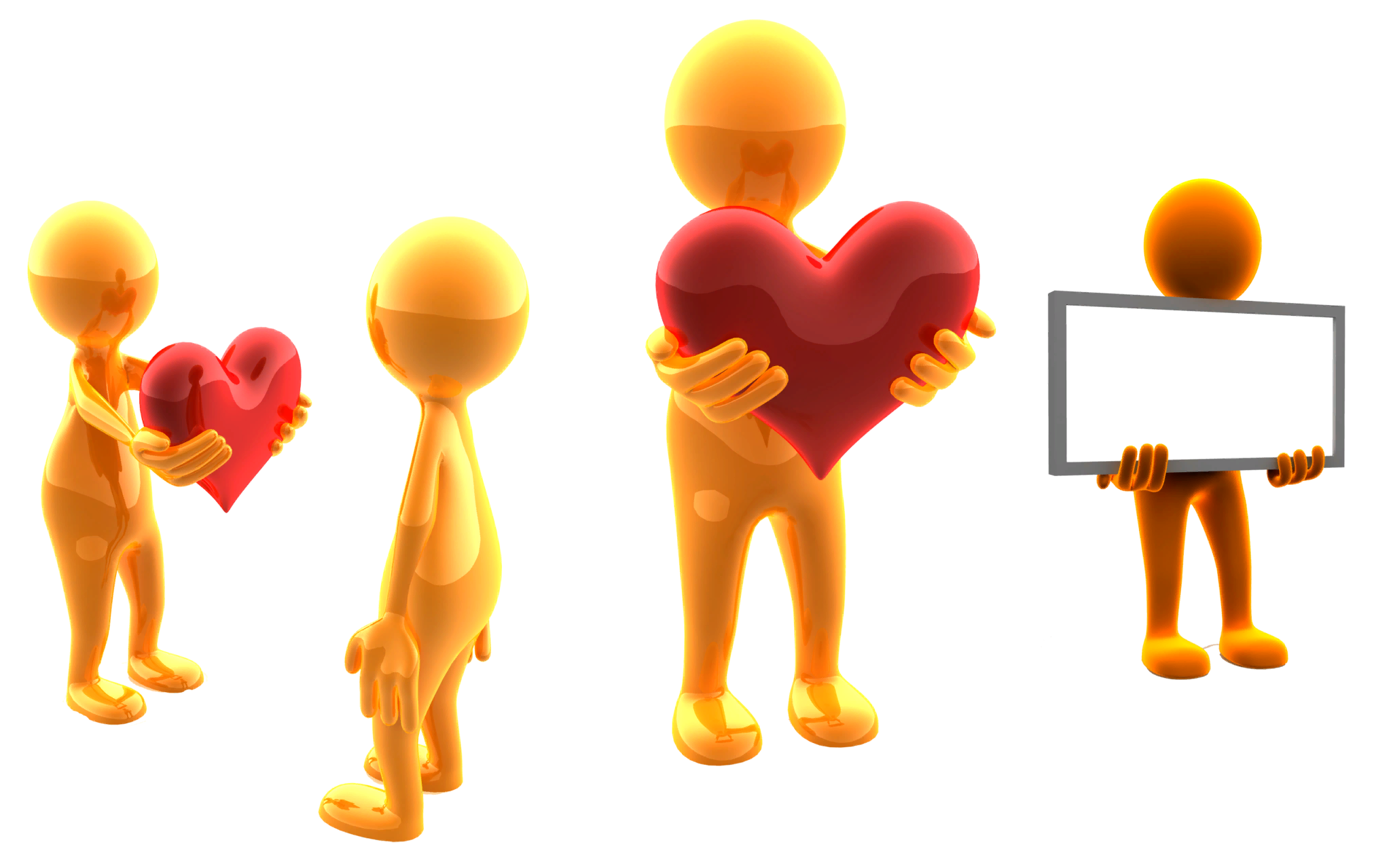 Семья плюс
Дорожная карта
Высадка деревьев и периодическое проведение субботников по их содержанию
4 Этап.
Высадка деревьев, Рождение ребёнка
4
Семья плюс
Методы
5
Семья плюс
6
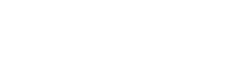 Администрация Находкинского городского округа
Дума Находкинского городского округа
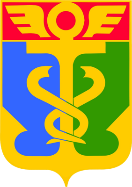 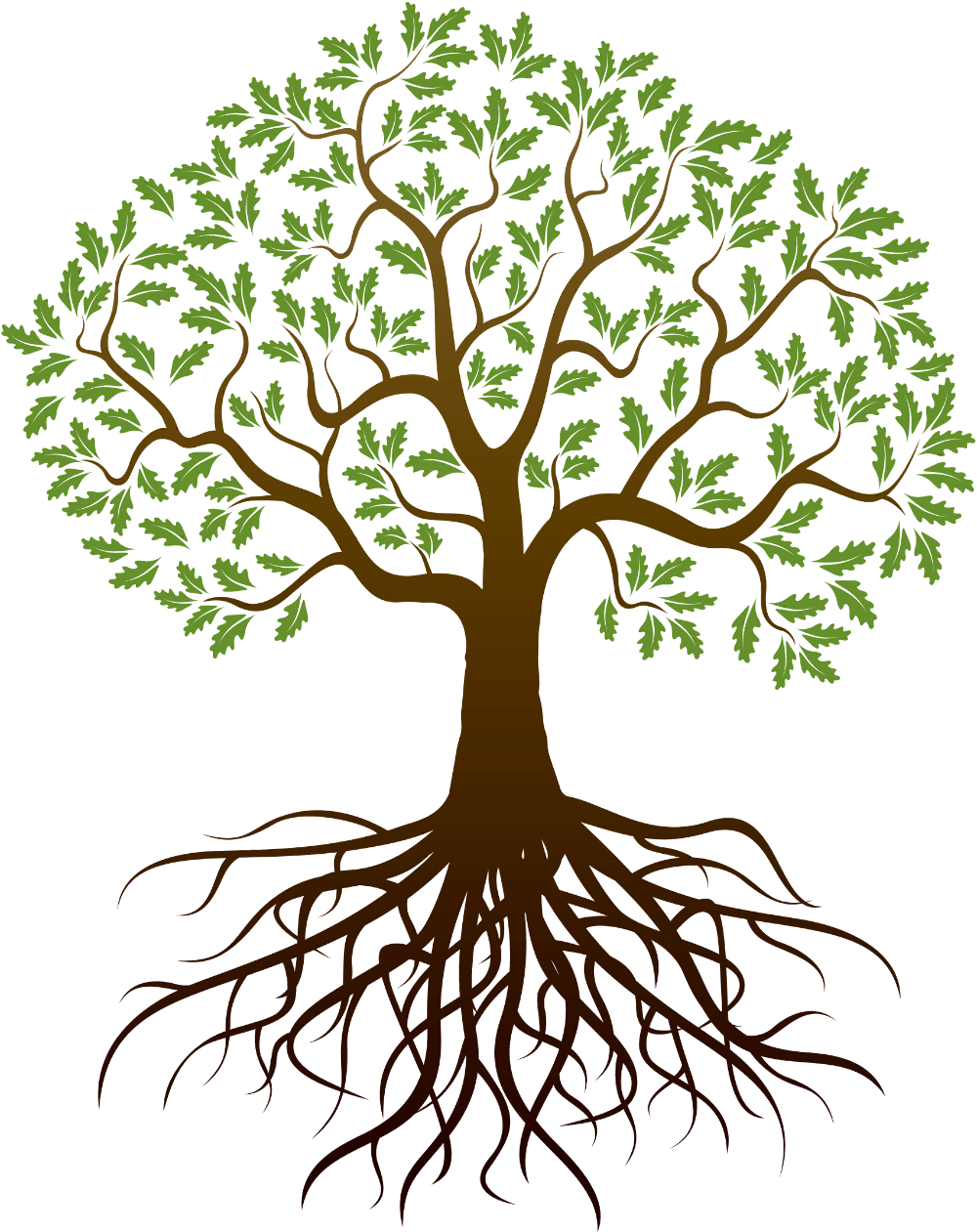 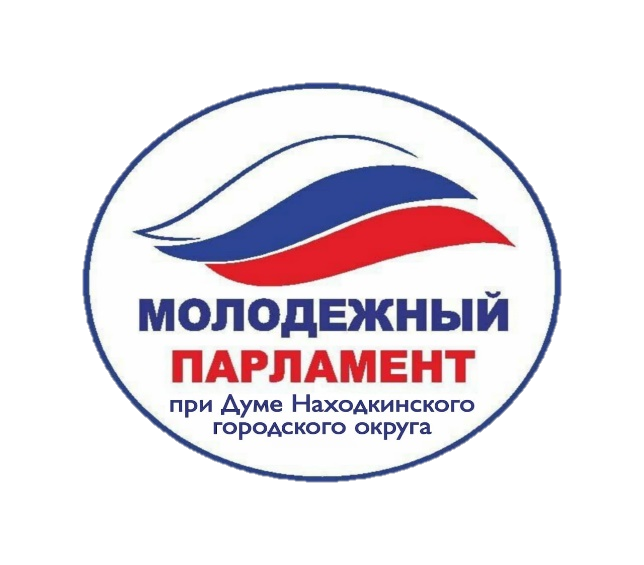 Молодежный парламент при
Думе Находкинского городского округа
СЕРТИФИКАТ
на посадку семейного дерева
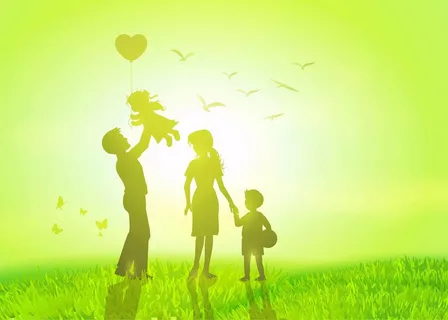 Проект «Семья плюс» по сохранению и укреплению традиционных духовно-нравственных ценностей
Находка 2024